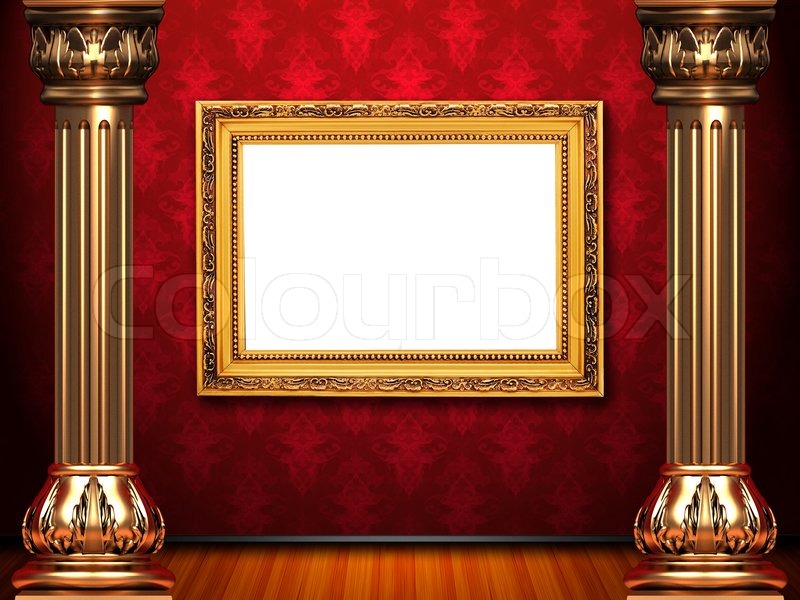 আসসালামু আলাইকুম
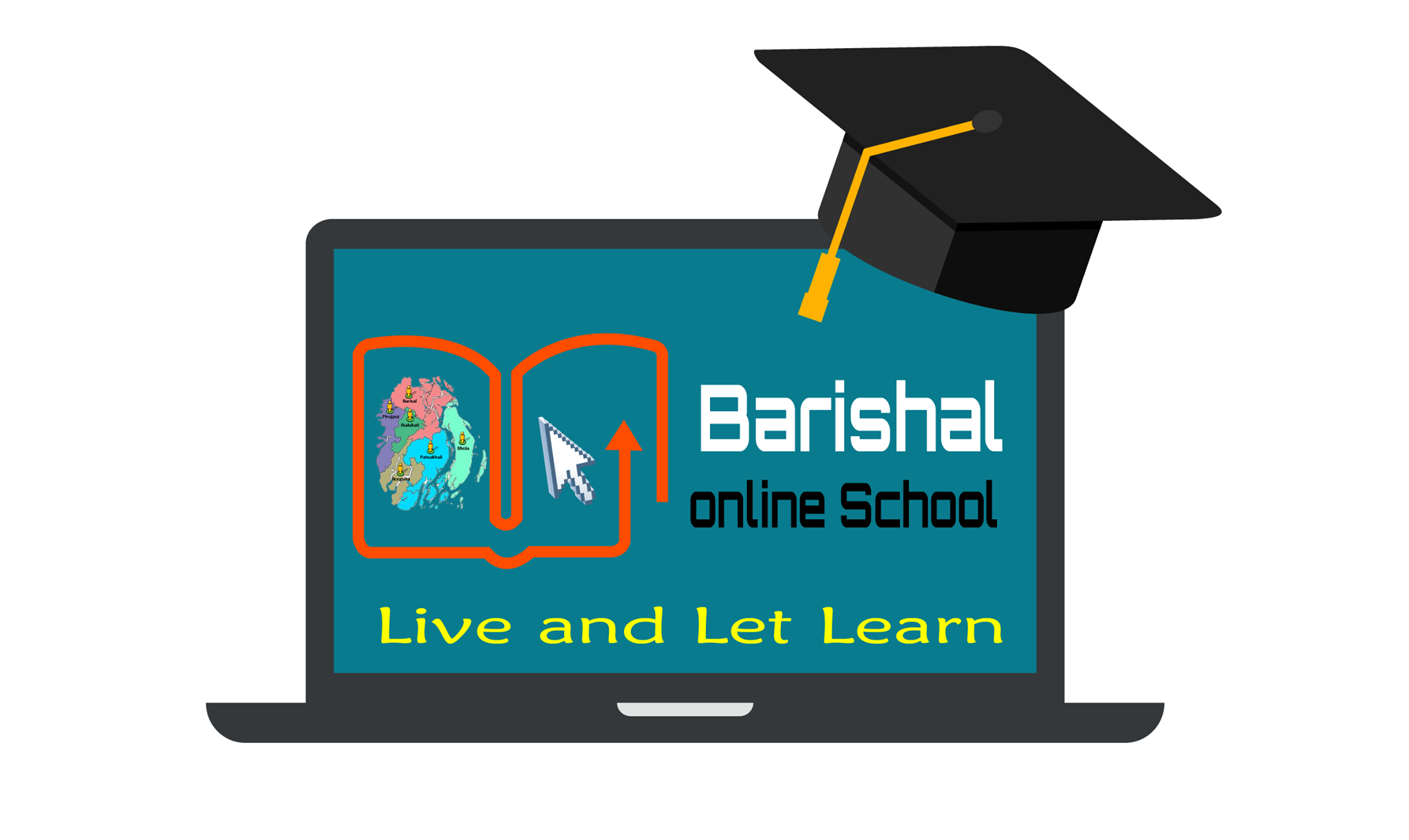 WELCOME
স্বাগতমঅনলাইন ক্লাস
শ্রেণি - একাদশ ও দ্বাদশ, 
বিষয় - সমাজকর্ম 
পত্র – ১ম
অধ্যায় - ৬
মোঃ আবদুল মালেক সিকদার,প্রভাষক, সমাজকর্ম বিভাগ,শহীদ রাজা ডিগ্রী কলেজ, আমুয়া,
 কাঠালিয়া, ঝালকাঠিতারিখঃ ১9/০9/২০২০ খ্রীঃ
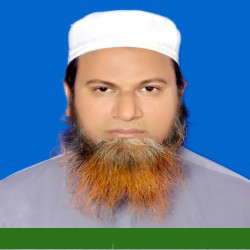 মোবাইল নম্বর :  ০১৭২৬৫১৮৫৪৩
ই-মেইল        :  sikdermalek@gmail.com
নিম্নের ছবিগুলো দেখ
উপোর্যুক্ত ছবিগুলো থেকে কী মনে হয়?
আজকের পাঠ:
সামাজিক কার্যক্রম
(Social Action)
শিখনফলঃ
সামাজিক কার্যক্রম কী ? তা বলতে পারবে।
সামাজিক কার্যক্রমের উপাদানগুলো অনুধাবন করতে পারবে।
সামাজিক কার্যক্রমের প্রকৃয়া বিশ্লেষণ  করতে পারবে।
সামাজিক কার্যক্রমের গুরুত্ব উপলব্ধি করে সামাজিক কার্যক্রমে অংশগ্রহণের অনুপ্রেরণা পাবে।
সামাজিক কার্যক্রমের ধারণা:The Concept of Social Action
সমাজকর্মের সহায়ক পদ্ধতি হিসেবে ইংরেজী Social Action এর বাংলা পরিভাষা সামাজিক কার্যক্রম ব্যবহার করা হয়েছে। অনেকে Social Action এর বাংলা পরিভাষা সামাজিক আন্দোলন করে থাকেন। সমাজকর্মের সহায়ক পদ্ধতি হিসেবে পর্যায়ক্রমে নির্দিষ্ট কতিপয় কর্মসম্পাদনের মাধ্যমে Social Action ছূড়ান্ত লক্ষ্যে উপনিত হয়। সমাজকর্ম পেশার জ্ঞান, নীতি, মূল্যবোধ, আদর্শের আওতায় পরিচালিত , সমন্বিত ও সংগঠিত প্রচেষ্টা হলো সামাজিক কার্যক্রম।
সামাজিক কার্যক্রমের সংজ্ঞা :
WA Friedlander  এর মতে “সামাজিক কার্যক্রম হলো সামাজিক আইন বা সামাজিক প্রশাসনকে প্রভাবিত করে সামাজিক অগ্রগতি অর্জন এবং সামাজিক সমস্যা সমাধানের জন্য পরিচালিত সংগঠিত দলীয় প্রচেষ্টা”  
(Social Action may be defined as an organized group effort with the aims of securing social progress and of solving mass social problems by influencing social legislation or administration of social services.)
Arthur Dunhum (আর্থার ডান হাম )বলেছেন,“সামাজিক কার্যক্রম হচ্ছে এমন একটি সম্মিলিত প্রচেষ্টা, যার মাধ্যমে সমাজের বাঞ্ছিত পরিবর্তন আনা অথবা অবাঞ্ছিত পরিবর্তনকে বাধা প্রদান করা হয়। ”
জাতিসংঘের সংজ্ঞানুযায়ী, “Social action is an organized activity that aims at helping towards a mutual adjustment of individuals and their social environment.” অর্থাৎ সামাজিক কার্যক্রম হচ্ছে এমন এক সুসংগঠিত কার্যাবলী যার উদ্দেশ্য হচ্ছে ব্যক্তি ও  তাদের সামাজিক পরিবেশের মাঝে পারস্পরিক সামঞ্জস্য বিধানে সহায়তা করা।
সামাজিক কার্যক্রমের উপাদান :
সামাজিক কার্যক্রমের উপাদান হিসেবে Social Work Year Book(1957) ৫টি বিষয় উল্লেখ করেছেন: এগুলো হলো গবেষণা (Research), পরিকল্পনা ও সমাধান (Planning and Solution), জনগনের সমর্থন লাভ (Enlisting public support), নির্দিষ্ট প্রস্তাব উপস্থাপন (Presentation of a proposal) এবং বাস্তবায়ন (Enforcement)। 
মনীষীদের মতামতের পরিপ্রেক্ষিতে সার্বিকভাবে সামাজিক কার্যক্রমের প্রধান উপাদানগুলো নিম্নরুপ-
সম্পদের সমাবেশ ঘটানো (Mobilizing of resources):
সমাজ গবেষণা (Social Research):
সমাধান পরিকল্পনা (Planning of solution):
৪. প্রস্তাব উপস্থাপন (Presenting the proposal):
৫. ব্যক্তি ও দলের মধ্যে সামাজিক কার্যক্রমের প্রতি আগ্রহ সৃষ্টি       (Developing interest among individual and group):
৬. দৃষ্টিভঙ্গির পরিবর্তন (Changing of attitude):
৭. ঐক্যমতের ভিত্তিতে আন্দোলন (Concerted movement):
৮. আইনের সাথে সামাঞ্জস্যতা (Law):
৯. জনগনের অংশগ্রহণ ও সমর্থন (People’s partcipation and support):
১০. কার্যকরীকরণ (Enforcement):
সামাজিক কার্যক্রমের প্রকৃয়া (Social Action Process):বিভিন্ন মনীষীর মতামতের আলোকে সামাজিক কার্যক্রম প্রকৃয়ার পর্যায়গুলোকে (Stage) নিম্নে আলোচণা করা হলো-১. সমস্যা নির্বাচন (Recognition and formulation):কৌশলগুলো:-  ক. বিশেষ গবেষণা ও পর্যবেক্ষণখ. সামাজিক জরিপগ. সমস্যা সম্পর্কে জনগনের অভিযোগ ও মতামত সংগ্রহঘ. সংবাদপত্রে প্রকাশঙ. পর্যবেক্ষণ ও প্রত্যক্ষণচ. সমাজের নেতৃস্থানীয় ও অভিজ্ঞতাসম্পন্ন লোকদের সাক্ষাৎকার ও মতামত গ্রহণছ. বিভিন্ন প্রতিষ্ঠানের নথিপত্র ও তথ্যাবলী পর্যালোচনা
২. গবেষণা (Research)৩. সচেতনতার উন্নয়ন (Development of awareness):৪. সমাধান প্রকৃয়া (Planning for the solution):৫. জনসমর্থন সংগ্রহ (Enlisting the public support):৬. যথাযথ কর্তৃপক্ষের নিকট প্রস্তাব পেশ (presentation of proposed suggestion to the appropriate authority):৭. বাস্তবায়ন (Enforcement):৮. মূল্যায়ন (Evaluation):
সামাজিক কার্যক্রমের গুরুত্বঃ
সচেতনতা সৃষ্টি:
জনগনকে সুসংগঠিত করা:
সমাজ সংস্কার:
জন অংশগ্রহণ
৫. নীতি ও আইন প্রণয়ন:
৬. নীতি ও আইনের সংশোধন:
৭. নীতি ও আইন বাস্তবায়ন:
৮. বাঞ্ছিত পরিবর্তন:
৯. সামঞ্জস্য বিধান:
 ১০.তথ্য সংগ্রহ ও সমস্যা নির্ণয়:
১১. সম্পর্ক ও সহযোগিতা বৃদ্ধি :
একক কাজ:
সামাজিক কার্যক্রমের সংজ্ঞা দাও।
দলীয় কাজঃ
১. সামাজিক কার্যক্রমের উপাদানগুলো লিখ।
মূল্যায়নঃ
১. সামাজিক কার্ক্রমের গুরুত্ব ব্যাখ্যা কর
বাড়ির কাজঃ
সামাজিক কার্যক্রম কী?
সামাজিক কার্যক্রমের উপাদানগুলো বুঝিয়ে লিখ
৩. সামাজিক কার্যক্রম প্রকৃয়ার ধাপ সমূহ বর্ণনা কর।
৪. তোমার এলাকার কোন কুসংস্কার দূরীকরণে সামাজিক কার্যক্রমের ধাপগুলোর প্রয়োগ দেখাও।
আগামী ক্লাসের পাঠ
সমাজকর্ম গবেষণা
সহায়ক গ্রন্থাবলীঃসমাজকর্ম (১ম পত্র)-একাদশ ও দ্বাদশ শ্রেণি- মোহাম্মদ মাহফুজুর রহমান সরকার সমাজকর্ম (১ম পত্র)-একাদশ ও দ্বাদশ শ্রেণি- প্রফেসর মোঃ আতিকুর রহমানসমাজকর্ম (১ম পত্র)-একাদশ ও দ্বাদশ শ্রেণি- ড. মোঃ আবদুর রাজ্জাকসমাজকর্ম (১ম পত্র)-একাদশ ও দ্বাদশ শ্রেণি-  অধ্যক্ষ এম. হুমায়ুন আজাদ                        		                 ড. মোঃ আবদুল হক তালুকদার
সামাজিক দূরত্ব বজায় রাখা ও স্বাস্থ্য বিধি মেনে চলার পরামর্শ সহ
সবাইকে ধন্যবাদ
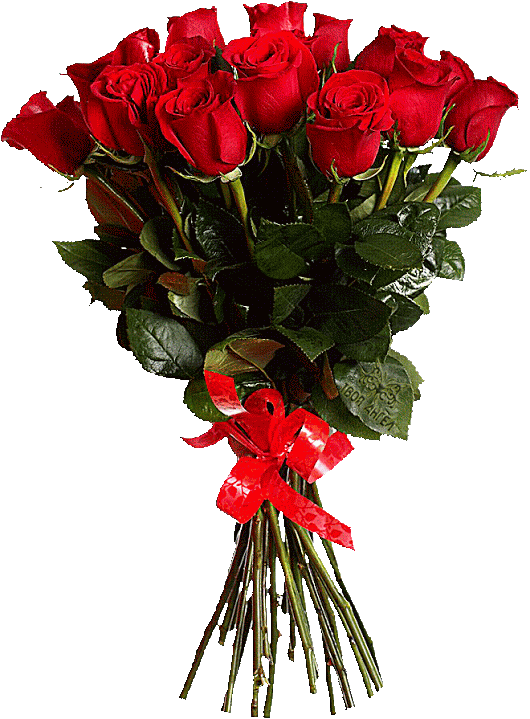 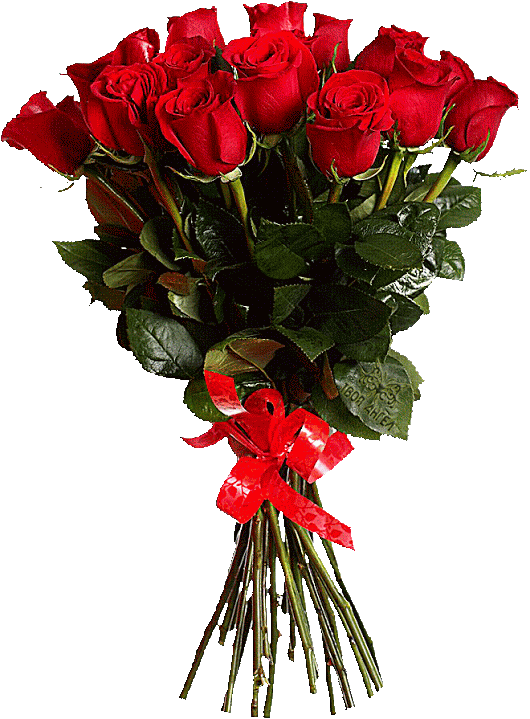 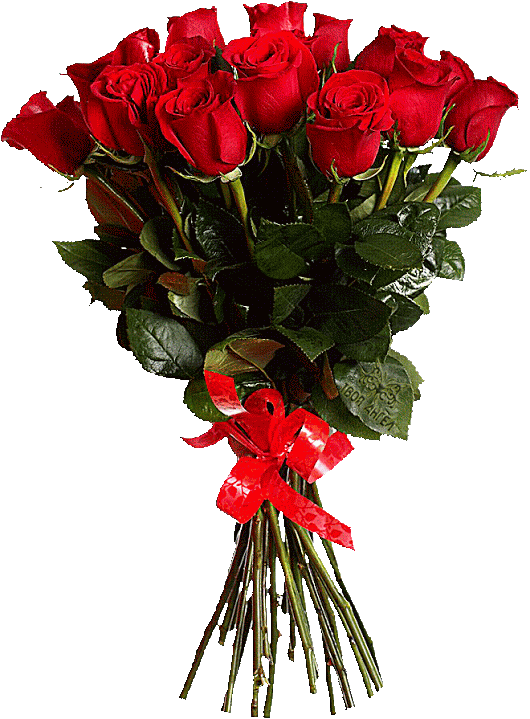 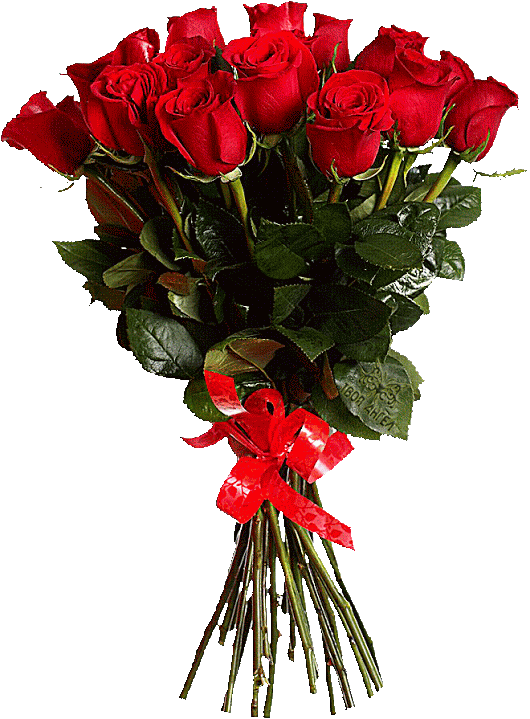 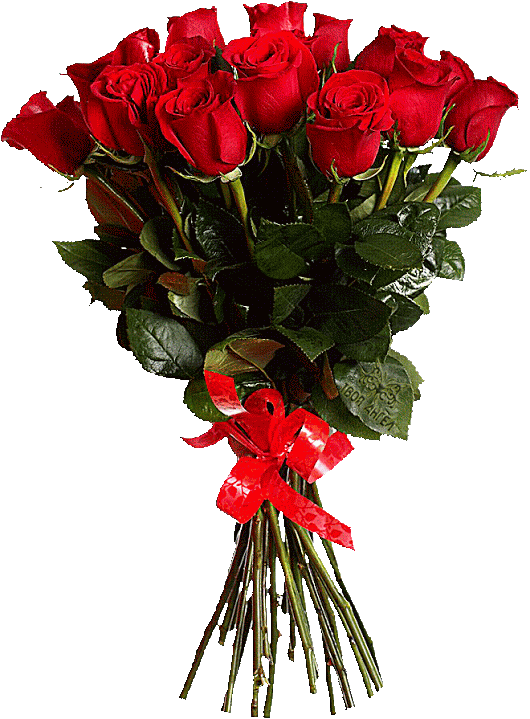 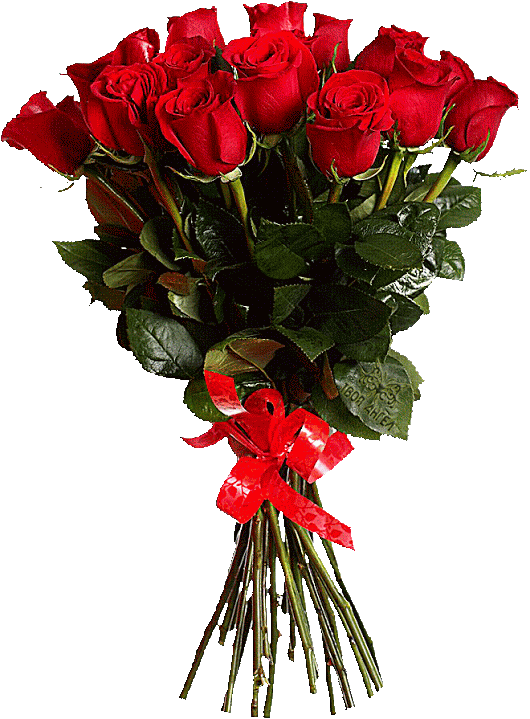